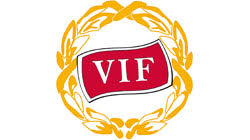 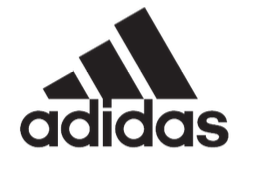 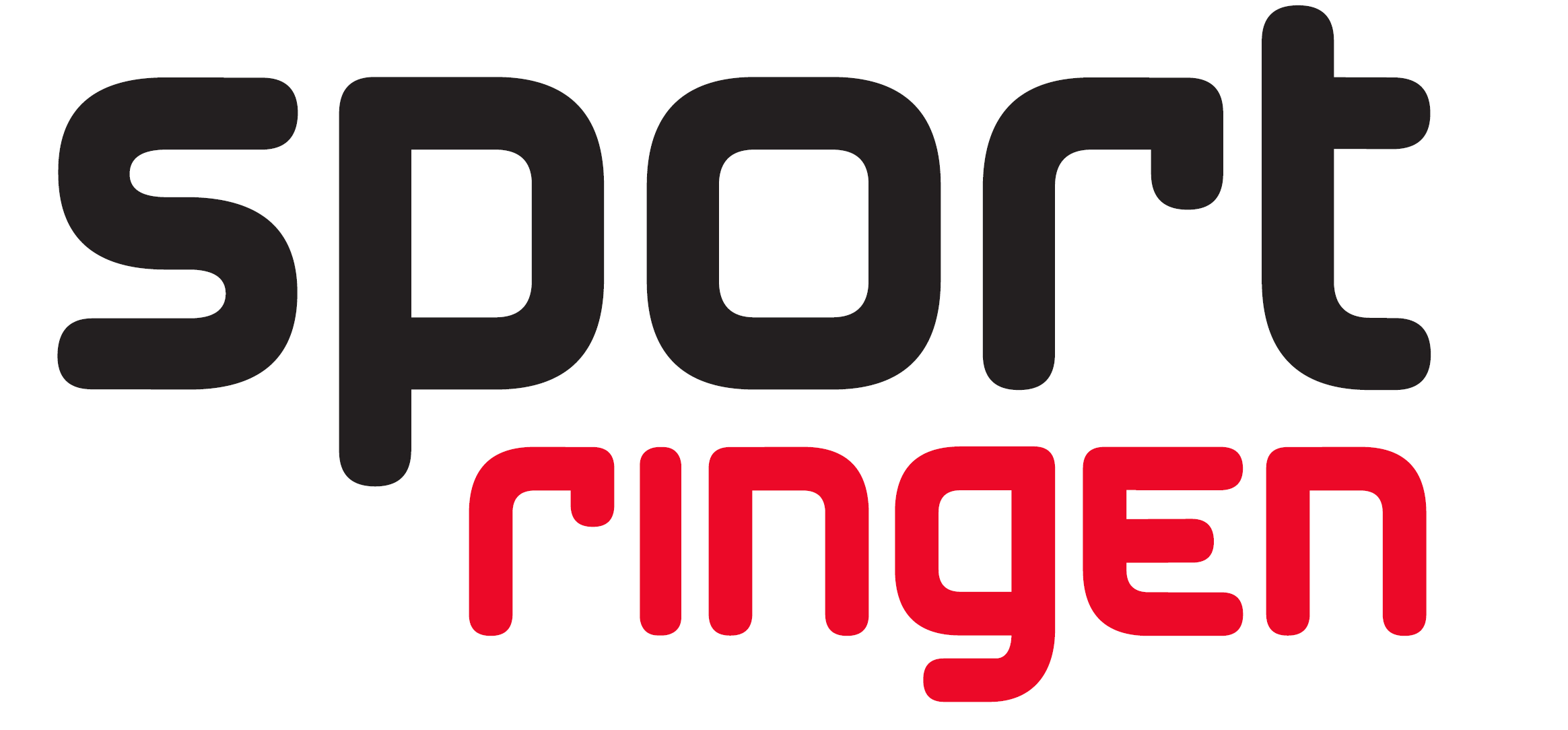 Vapnö IF Adidas Teamwear 2022 Senior
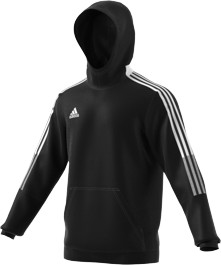 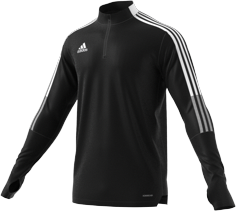 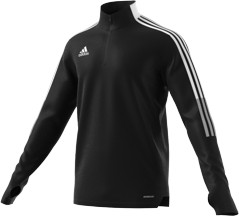 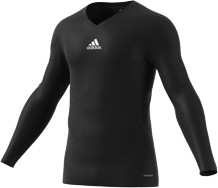 Överdragströja
        499kr
Varm överdragströja
          629kr
Underställströja.      369kr
Hoodie
         629kr
Allvädersjacka
        629kr
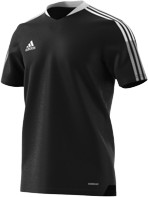 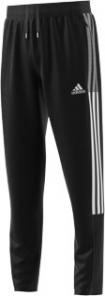 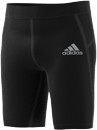 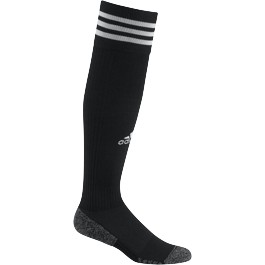 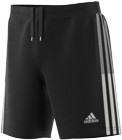 Underställsbyxa
Kort 339kr
 Lång  379kr
Strumpor
        129kr
Träningströja
     299kr
Shorts             299kr
Överdragsbyxa
       499kr
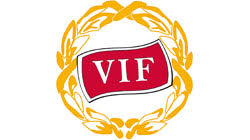 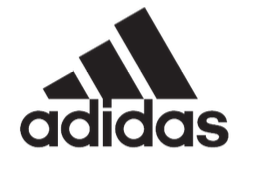 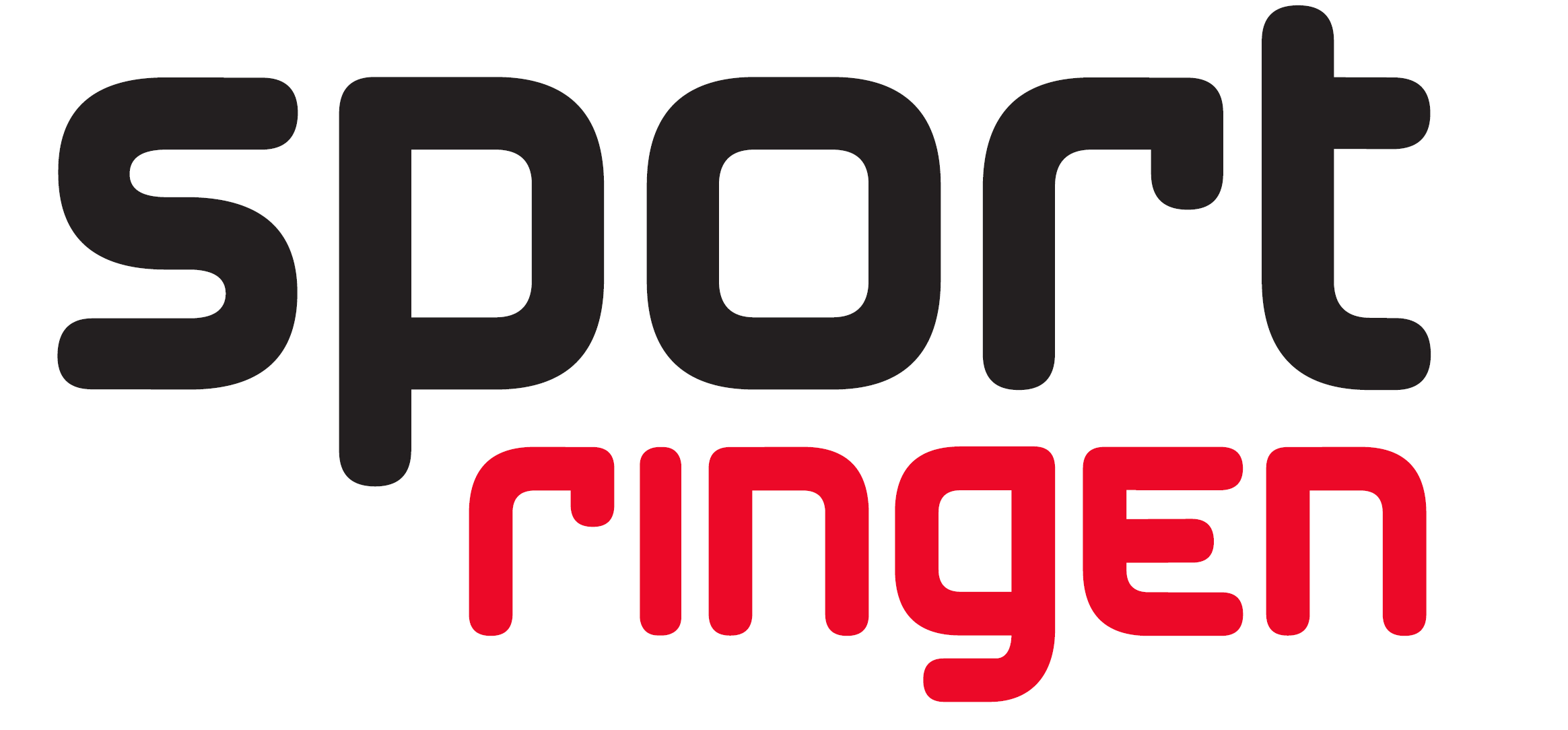 Vapnö IF Adidas Teamwear 2022 Accessoarer
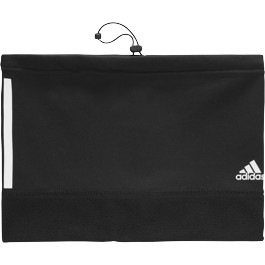 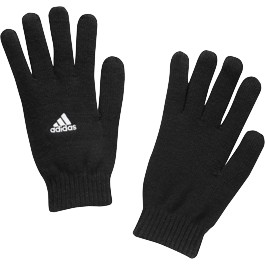 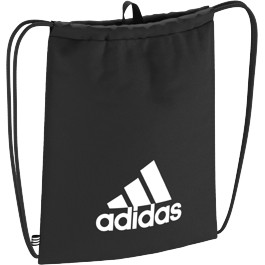 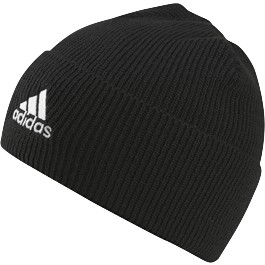 Mössa
     189kr
Vantar         199kr
Halskrage        
    199kr
Gympapåse   
      149kr
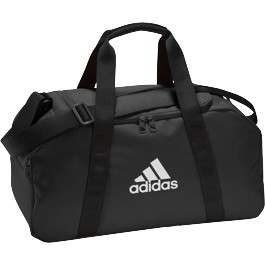 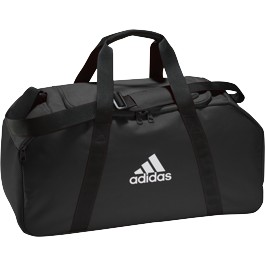 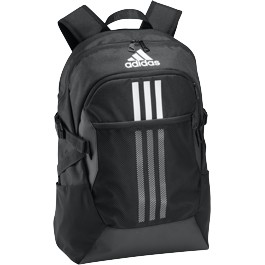 Bag Liten 
    299kr
Skoväska 159kr
Ryggsäck     
     379kr
Bag Medium 
           379kr